MANEJO DE EMOCIONESdimasdansussan
ANEXO 3. TÉCNICAS PARA EL MANEJO DE EMOCIONES
2
El segundo paso consiste en racionalizar la situación
y hacer un pequeño estudio de pros y contras sobre

nuestras posibles respuestas,
 generando en Ocasiones varias alternativas y seleccionando la más

adaptativa a la situación.
 Una vez seleccionada la respuesta (conductual y
cognitiva) se procede a ejecutarla.
Esta utiliza una analogía común para establecer los
pasos que se recomienda seguir cuando la persona
se enfrenta a una situación que ha provocado enojo.
 El primer paso consiste en detener la conducta y el
pensamiento, evitando llevar a cabo respuestas
impulsivas.
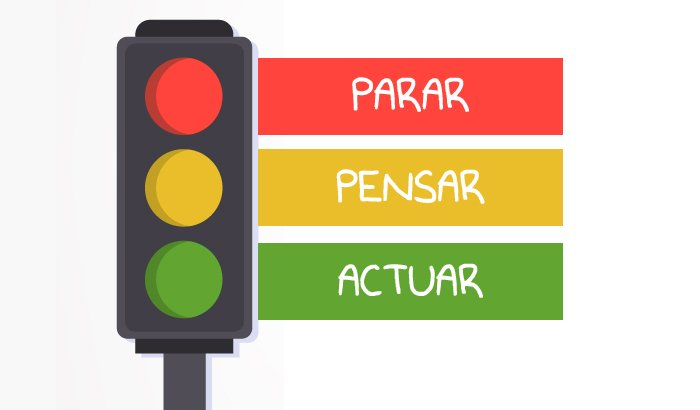 3
2. Método de imaginación
Este método es efectivo para que la persona maneje el enojo. Implicavisualizar activamente escenas que representen situaciones realesdonde se suele sentir enojo.
5
Se debe imaginar diciendo lo que quiere expresar la persona en una
situación real similar a la que imaginas; se puede imaginar
solucionando problemas de forma efectiva..
6
Este método ayuda a pensar en las posibles áreas problemáticas
 y en el diseño de las respuestas y funciona como un ensayo que permite actuar sin enojo en situaciones reales o saber manejar el enojo provocado, utilizando una estrategia concreta.
7
ANEXO 4. ¿EN QUÉ CONSISTE LA TÉCNICAPARAR?
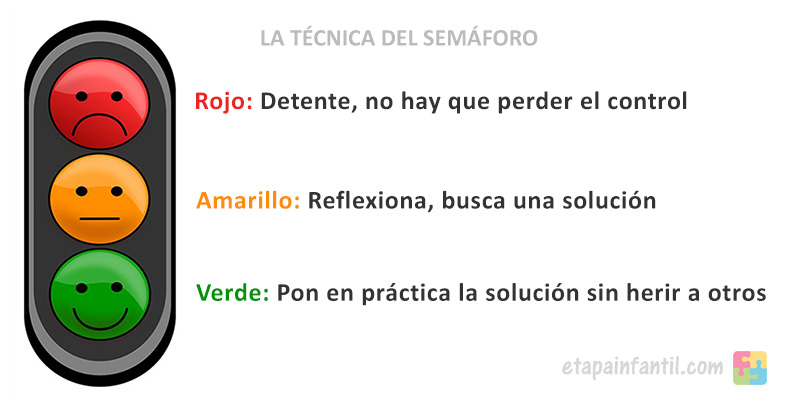 La técnica PARAR consiste en seguir una serie de pasos cuando se
experimentan emociones no gratificantes7
. El acrónimo que le da nombre
ayuda a recordar los pasos a seguir. El siguiente esquema la describe.
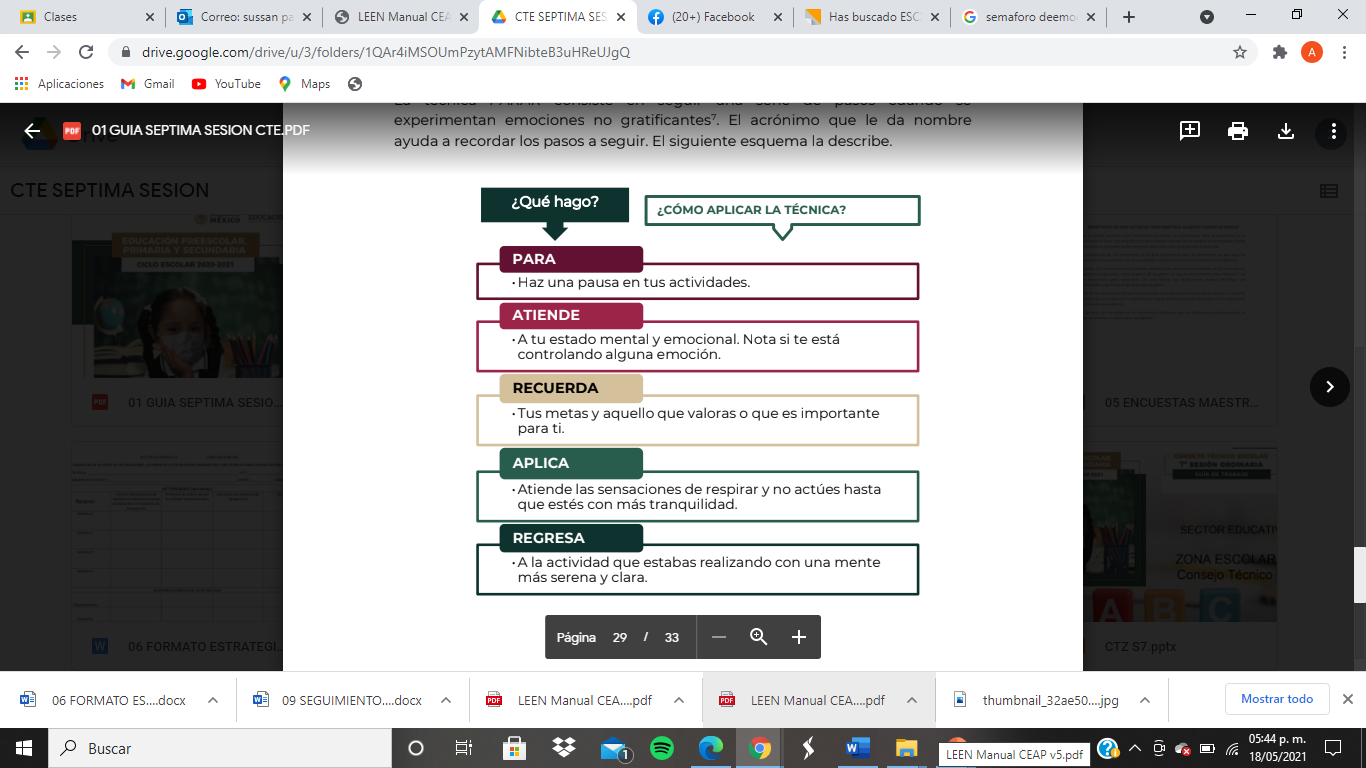 8